2023Wooster IB graduation
Welcome Family, friends, teachers, administration and special guests
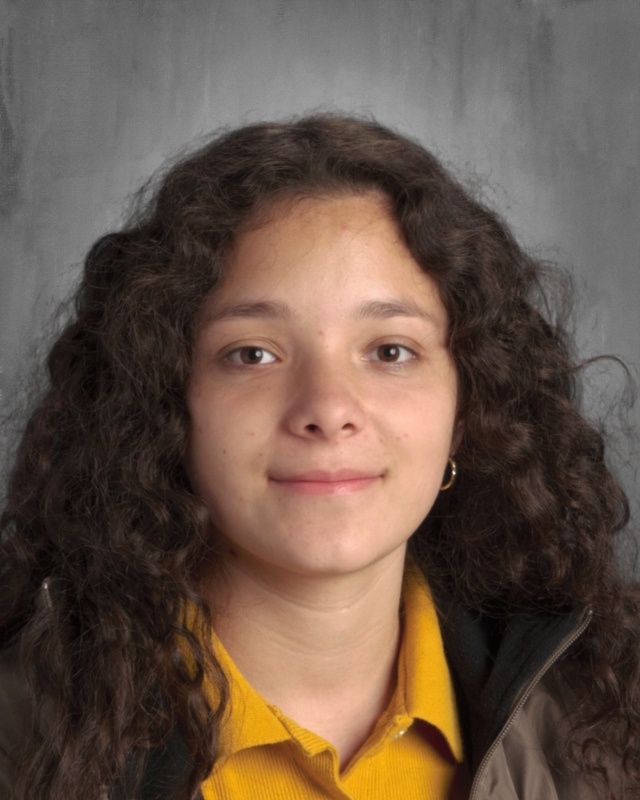 Melanyeaguirre
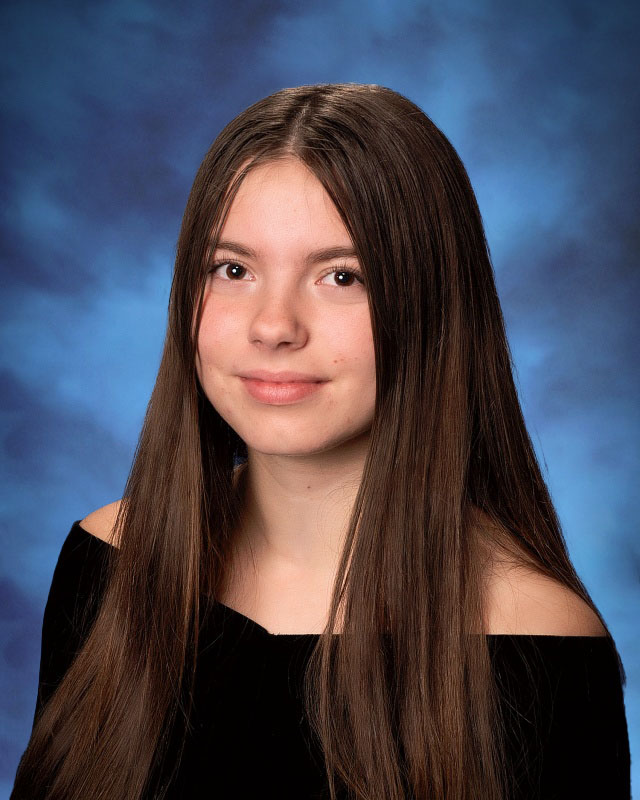 Isabelleaucoin
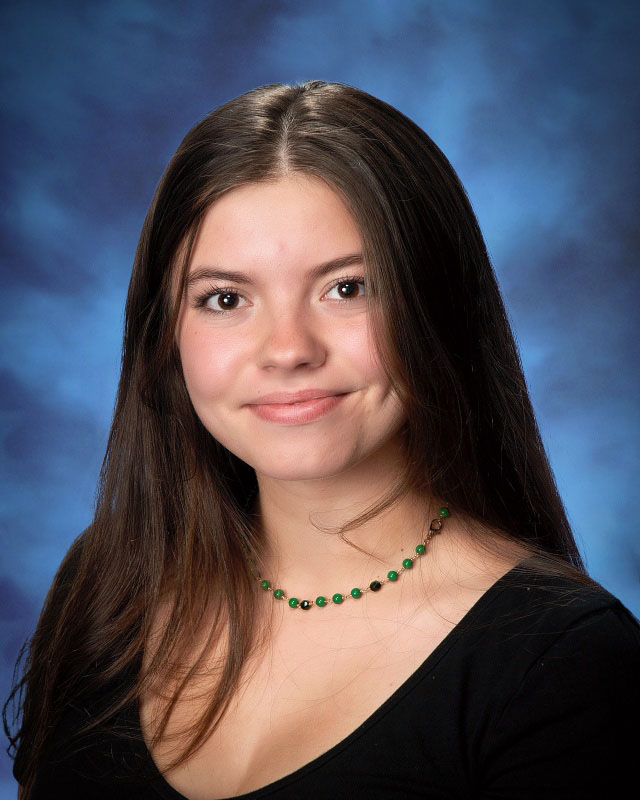 Roseaucoin
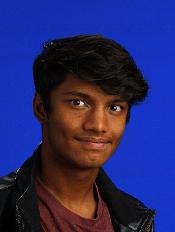 Anish bayya
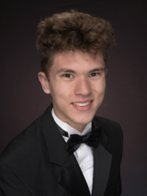 Mjboga
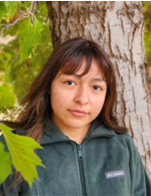 AbigailCabreracervantes
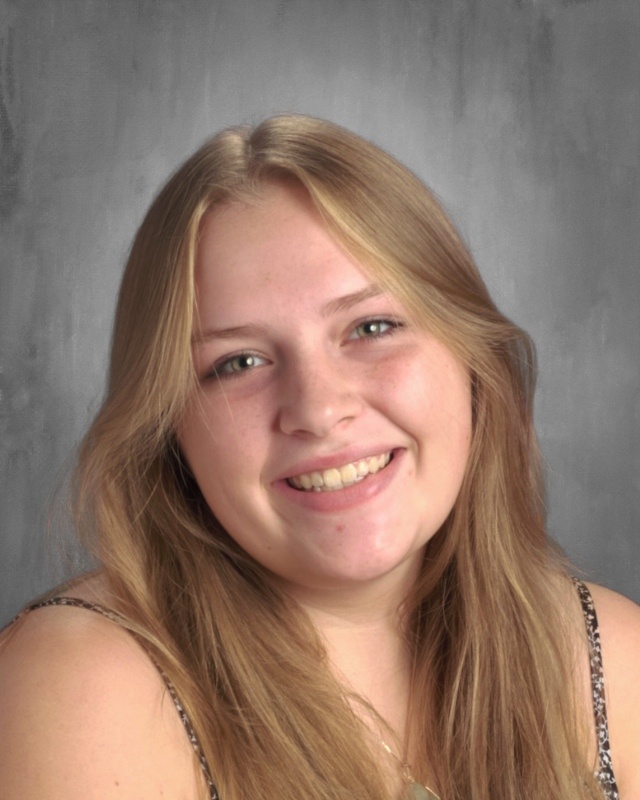 CaraChacon
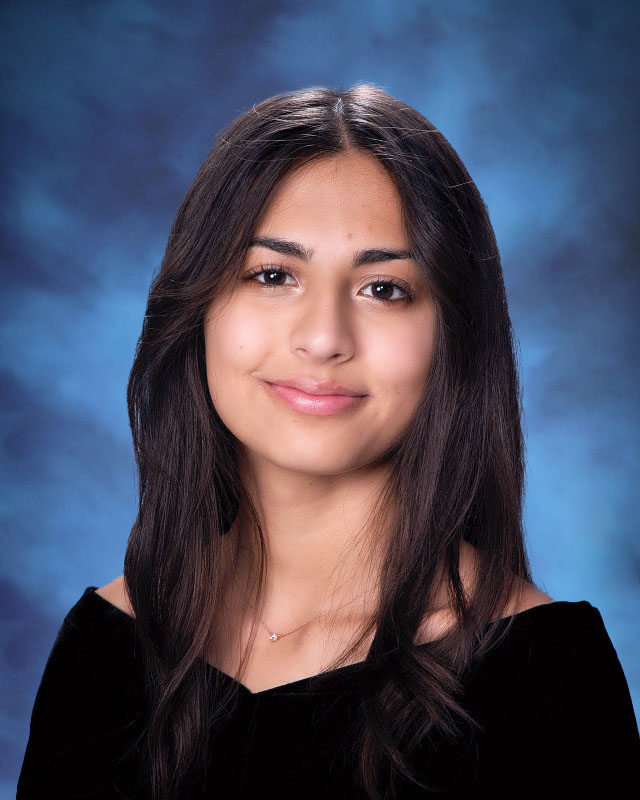 Emilychapman
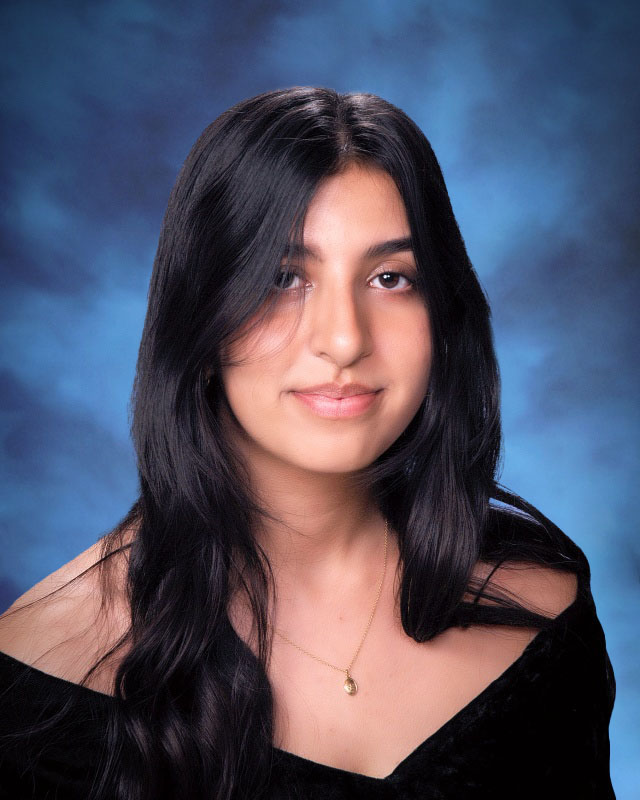 Raveenacheema
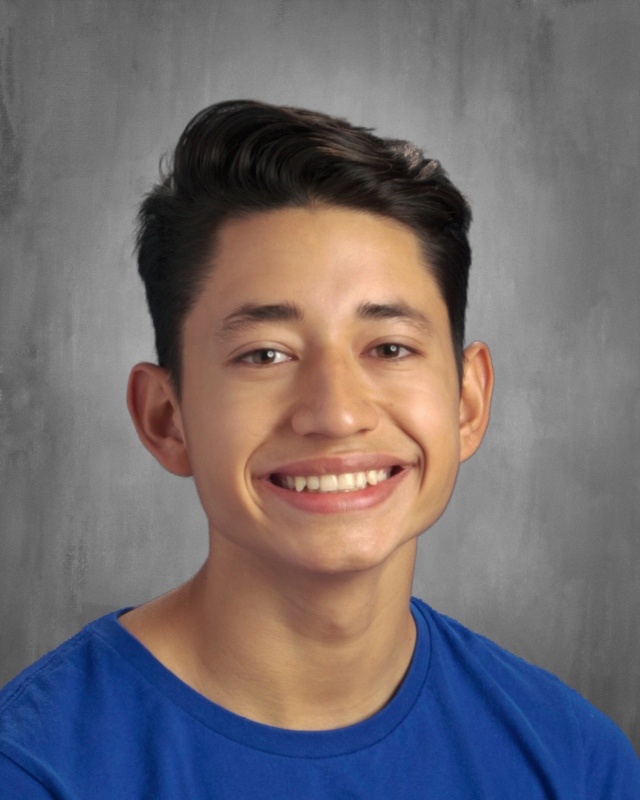 Jefersoncordovasolares
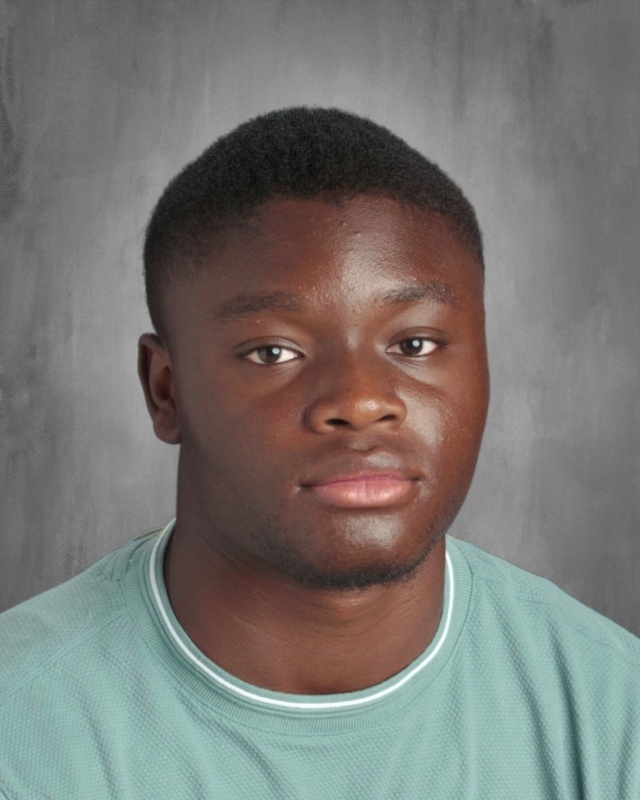 Adamajuniorcoulibaly
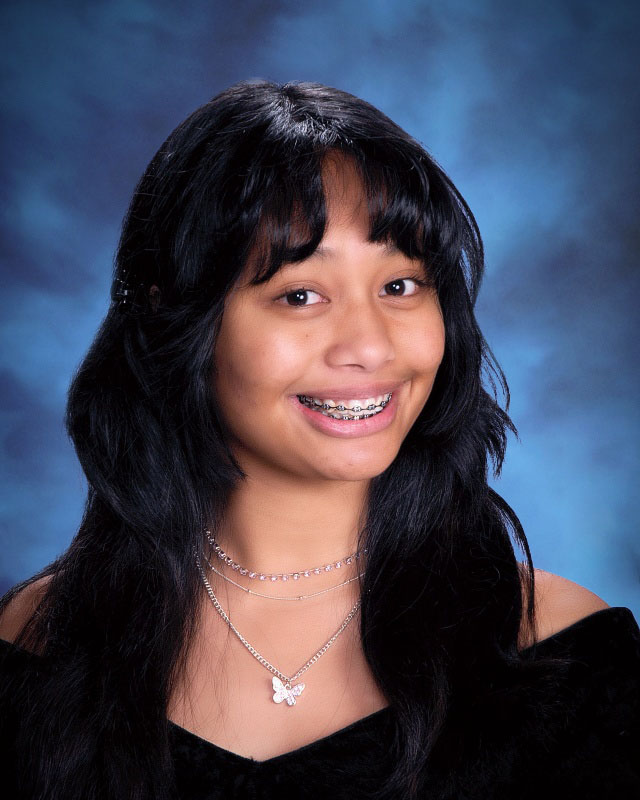 ChantalEbonia
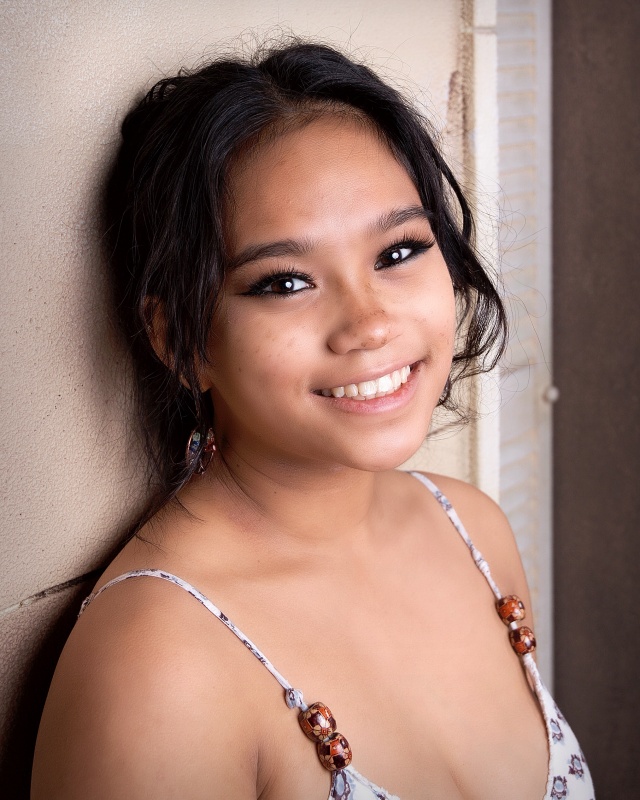 Kainahfernandez
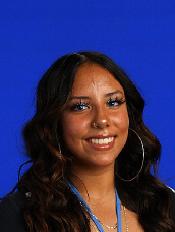 SelinaFernandezhuerta
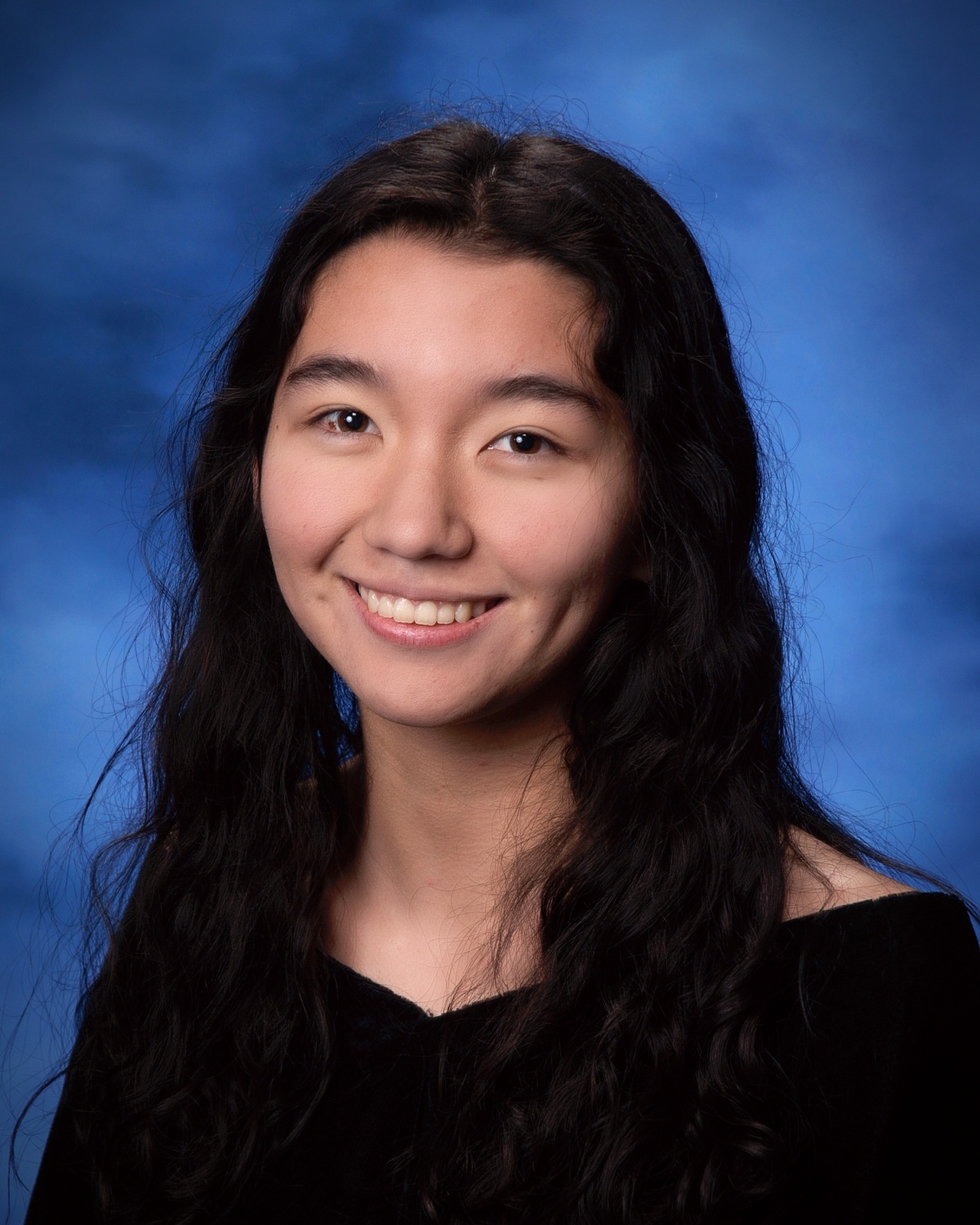 Kanelafuruta
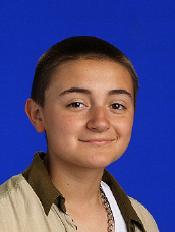 Frankiegalaviz
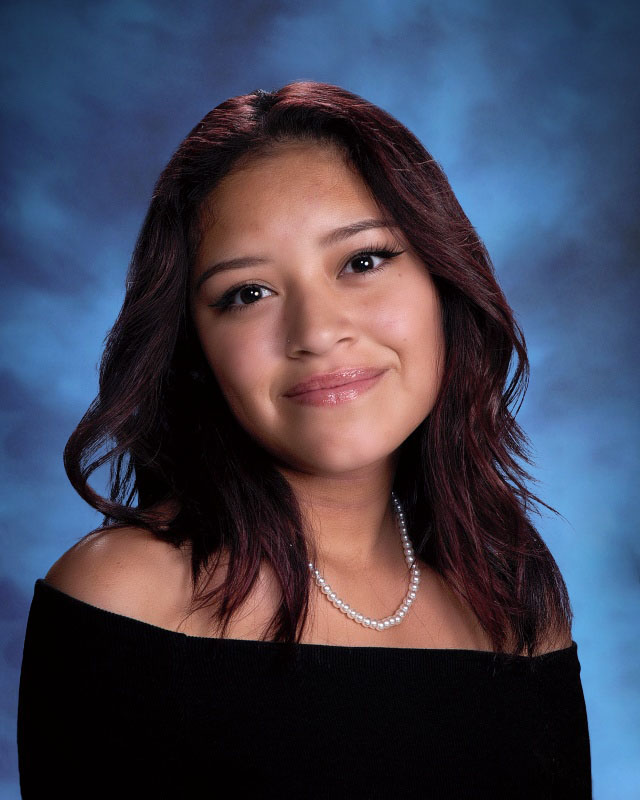 Isisgarciacruz
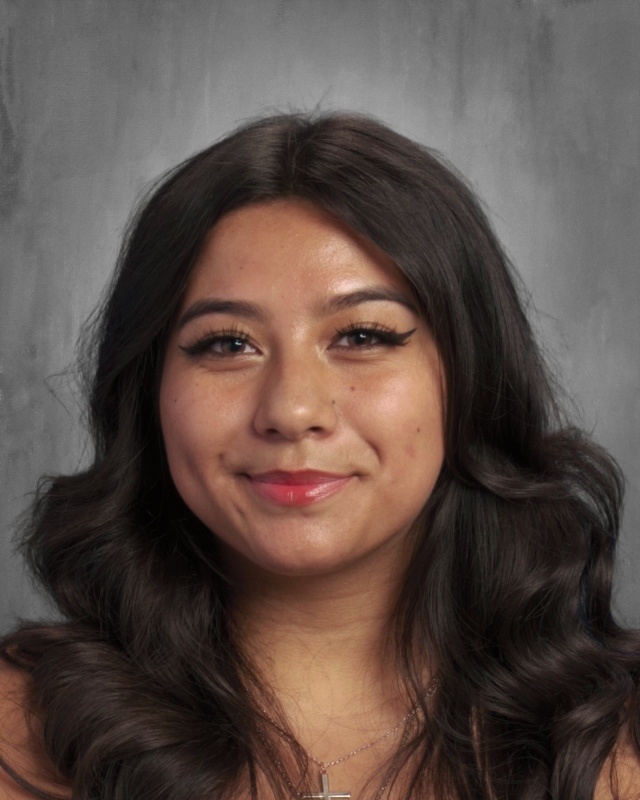 BrendaGonzalezlopez
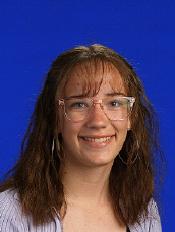 Cheyannehorton
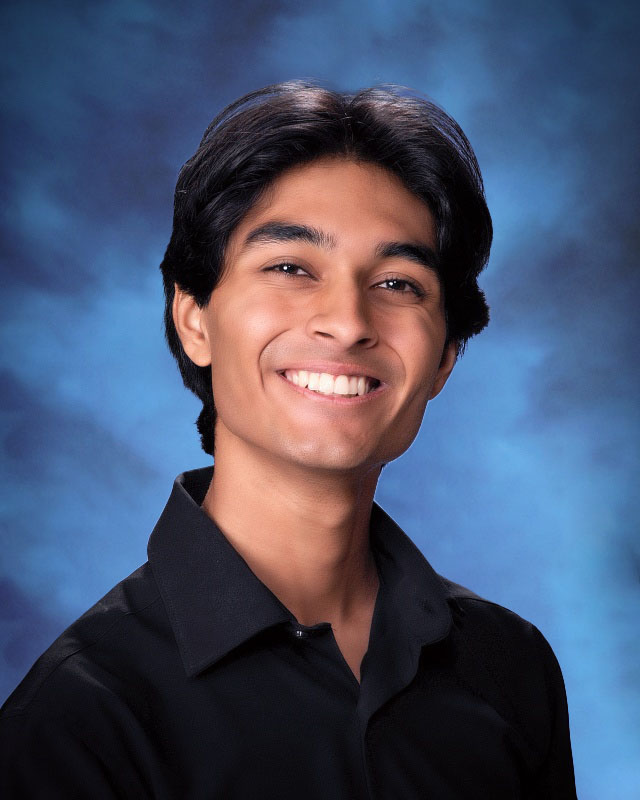 Adamjackson
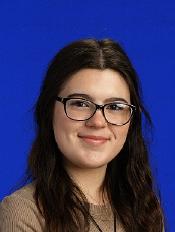 Emmakennedy
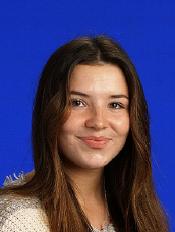 Jilliankirgin
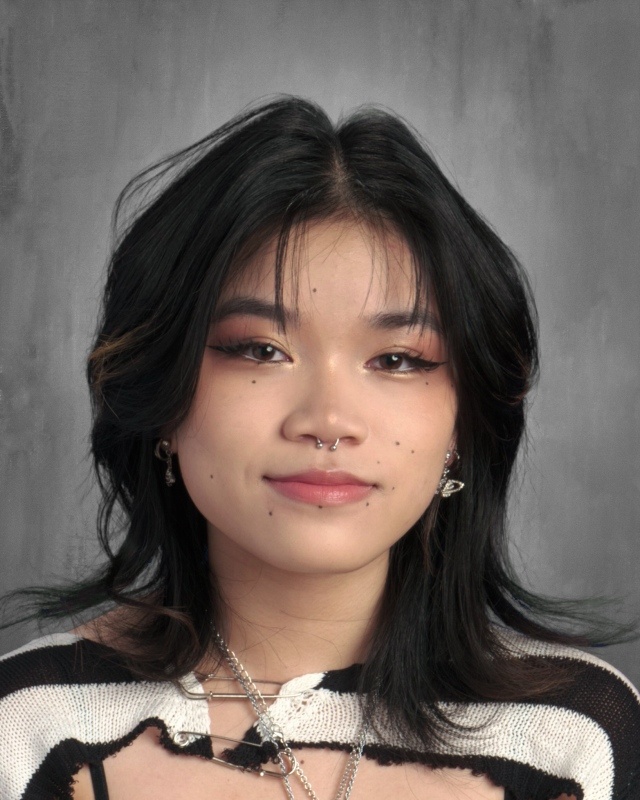 Darcylo
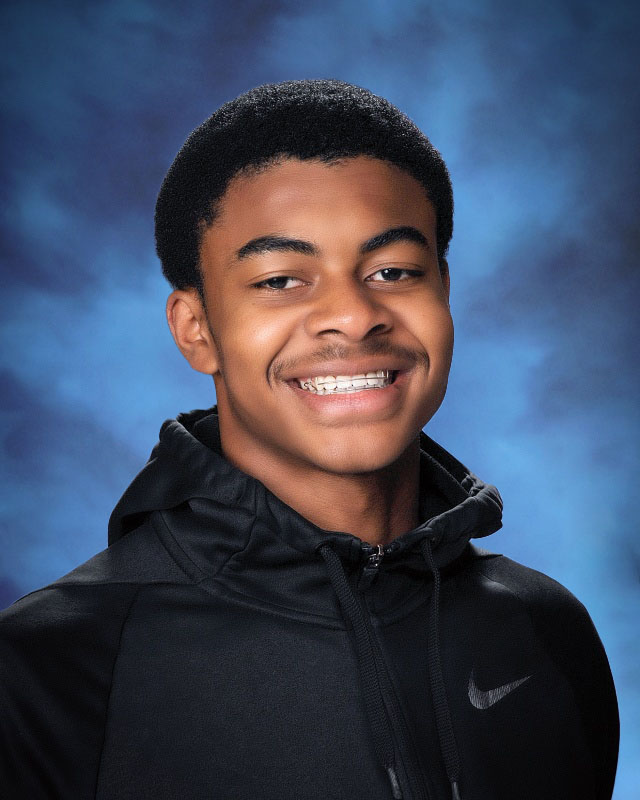 Jaylenlogan
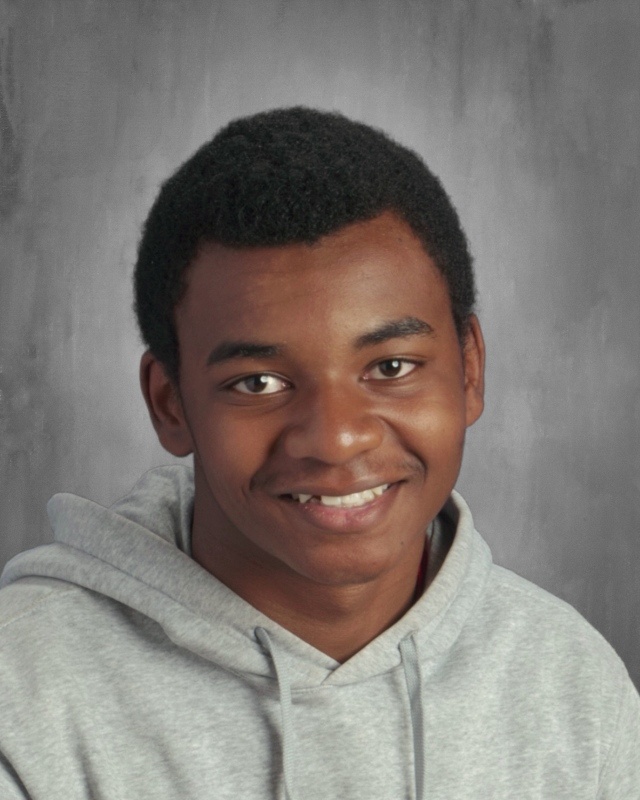 Julienlogan
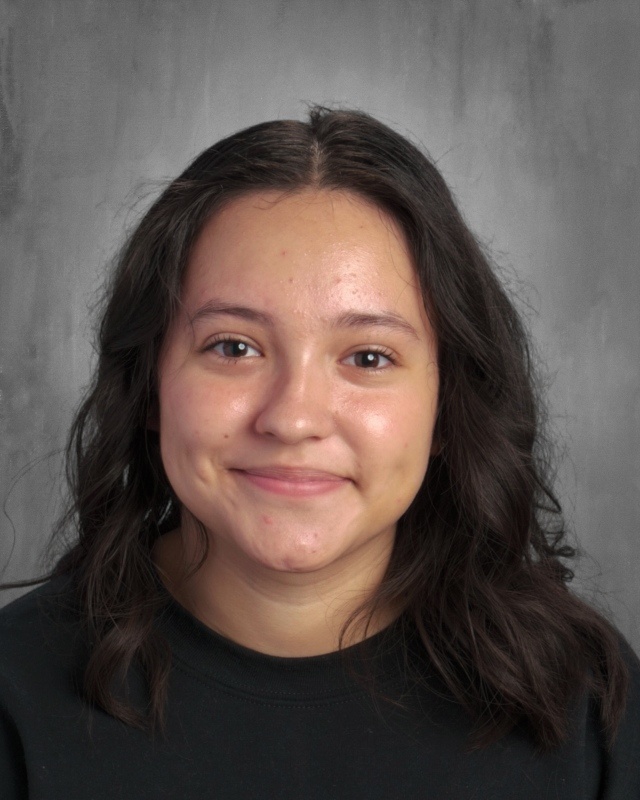 Tanialuna garcia
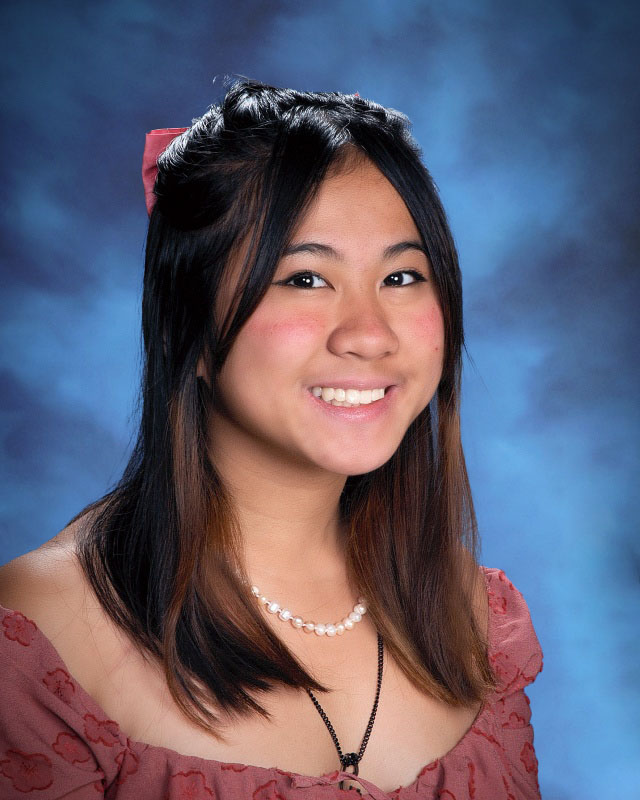 Kiannamagno
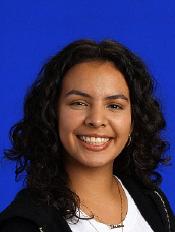 Daniamayorquinrosas
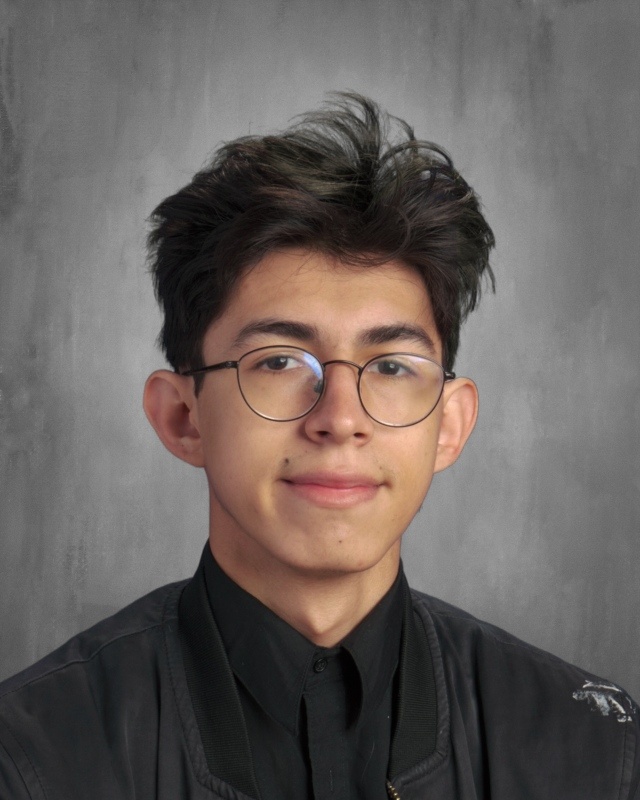 Esdrasmoranavarro
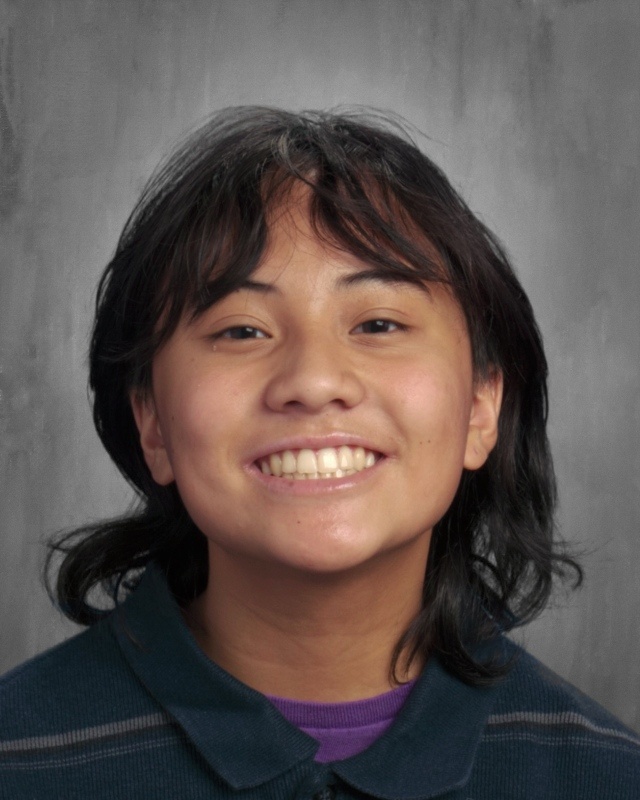 Shainamunoz
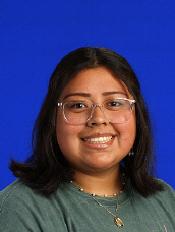 Veronicamunoz diaz
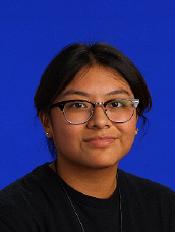 Makaylaondelacy
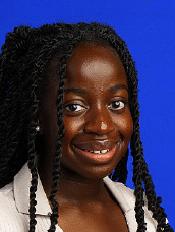 Bashaowusuamankonah
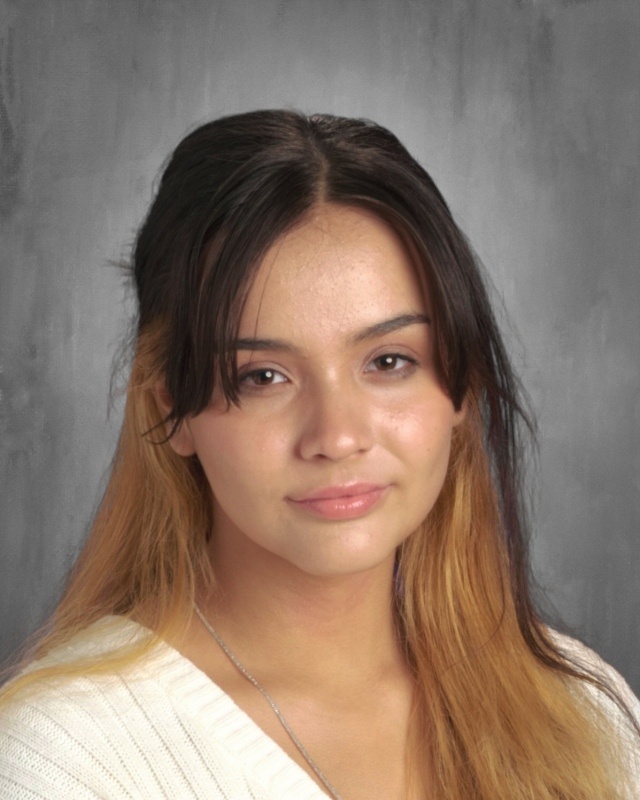 Helenpacheco
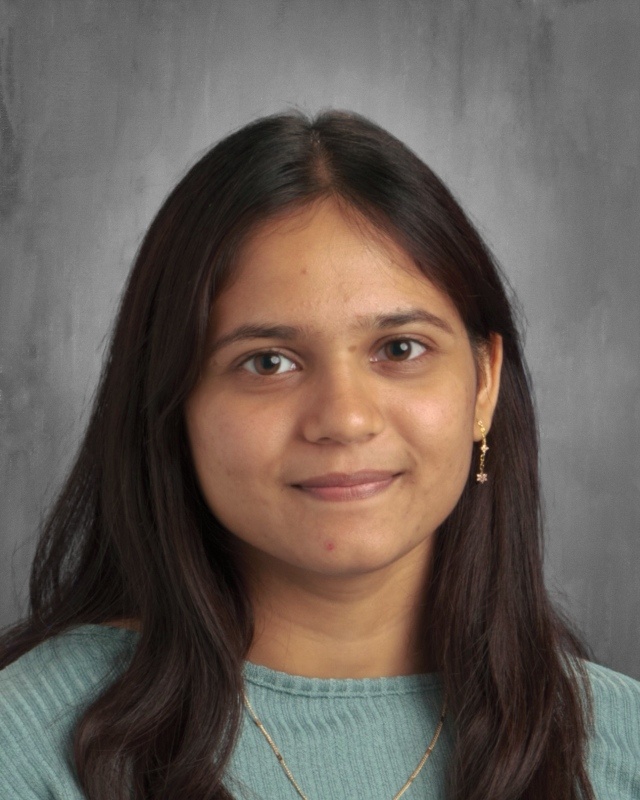 Bansaripatel
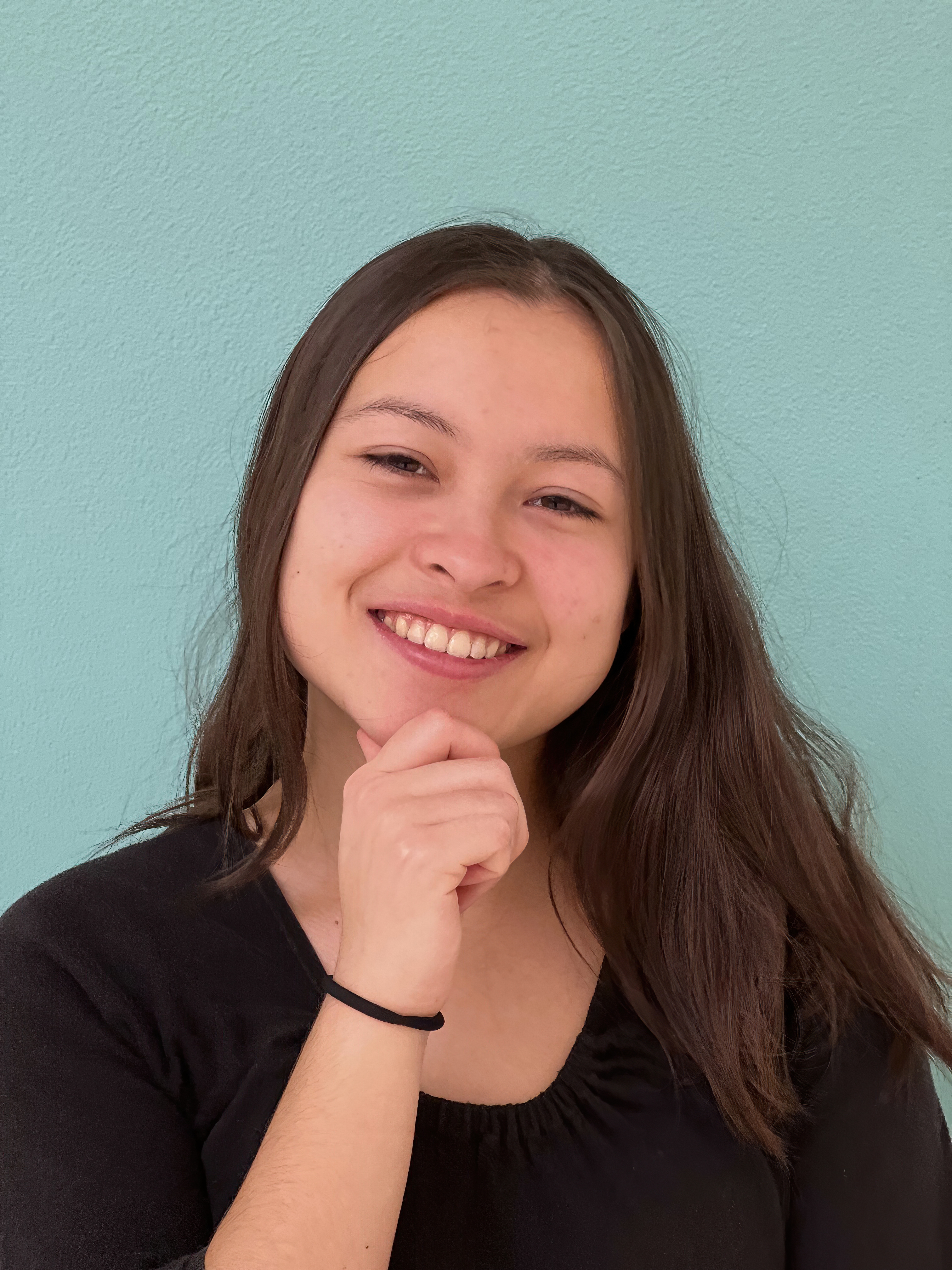 Bellapeoples
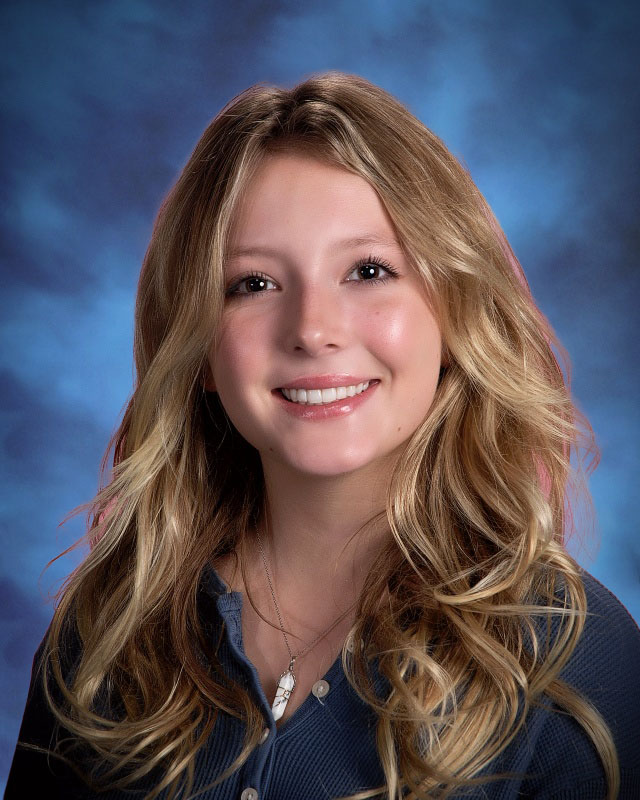 Carolineperry
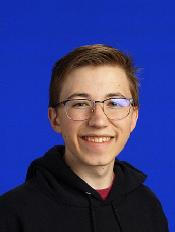 Elipovolny
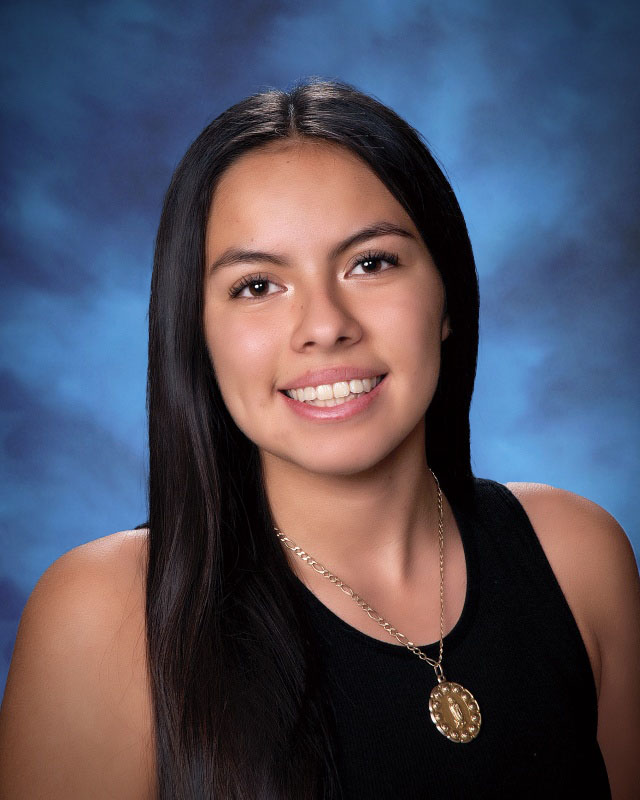 MonserrathRamirezramirez
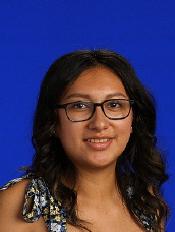 Fernandaramos-rodriguez
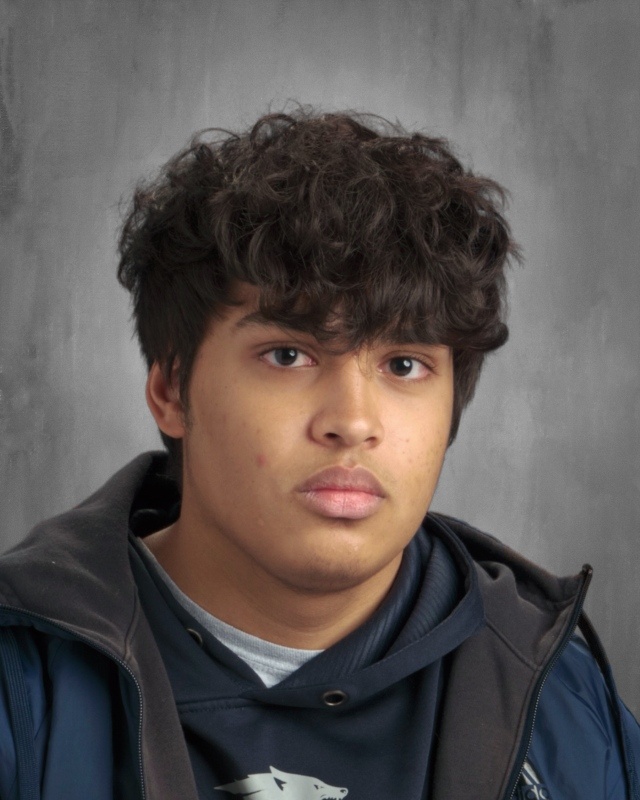 Shawonrazzak
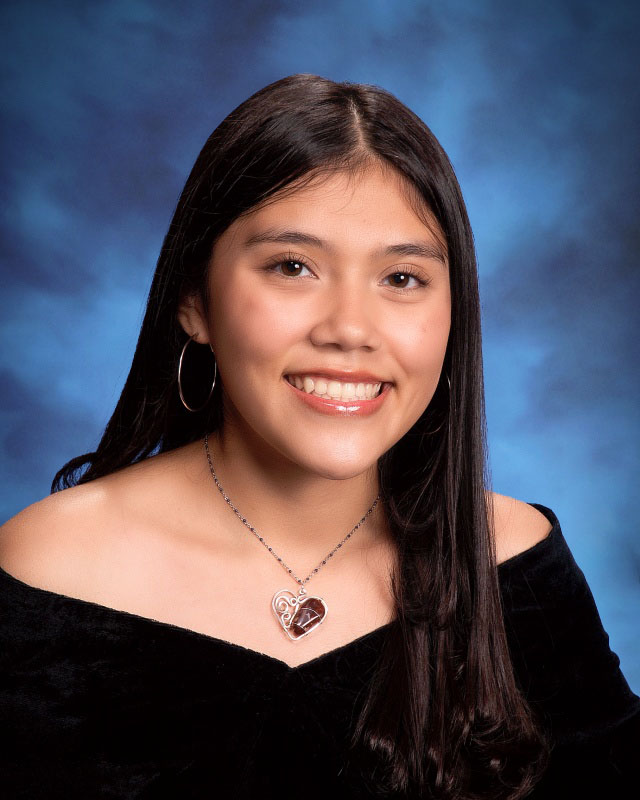 Saraireyesquezada
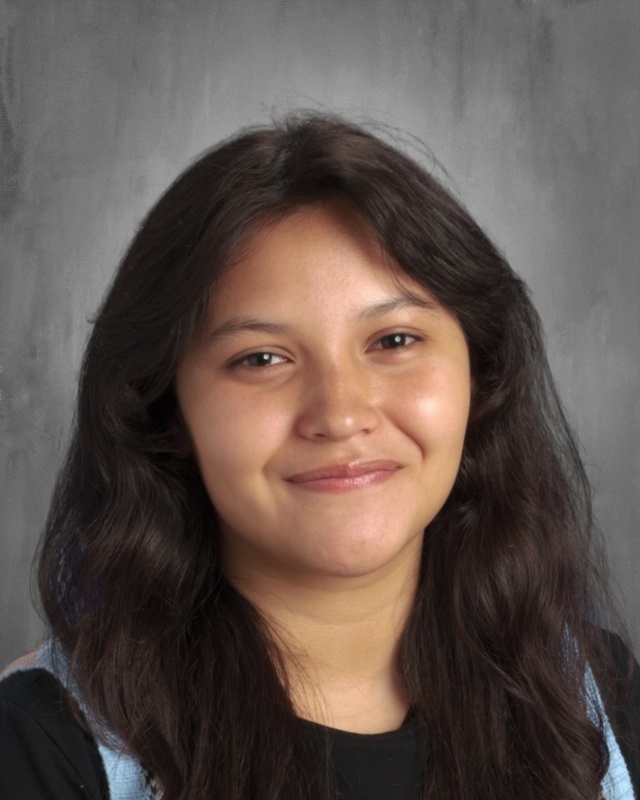 Viviannarodriguez
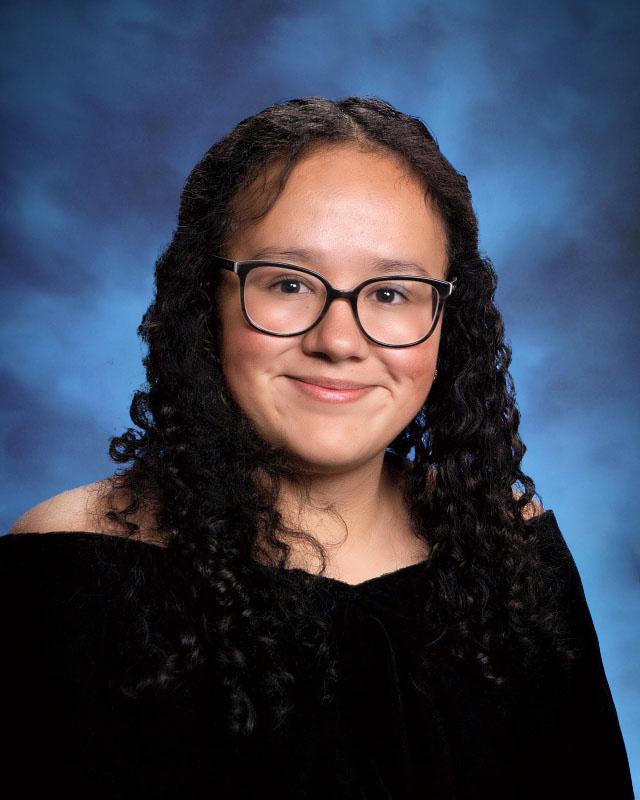 Jenniferrodriguezreynoso
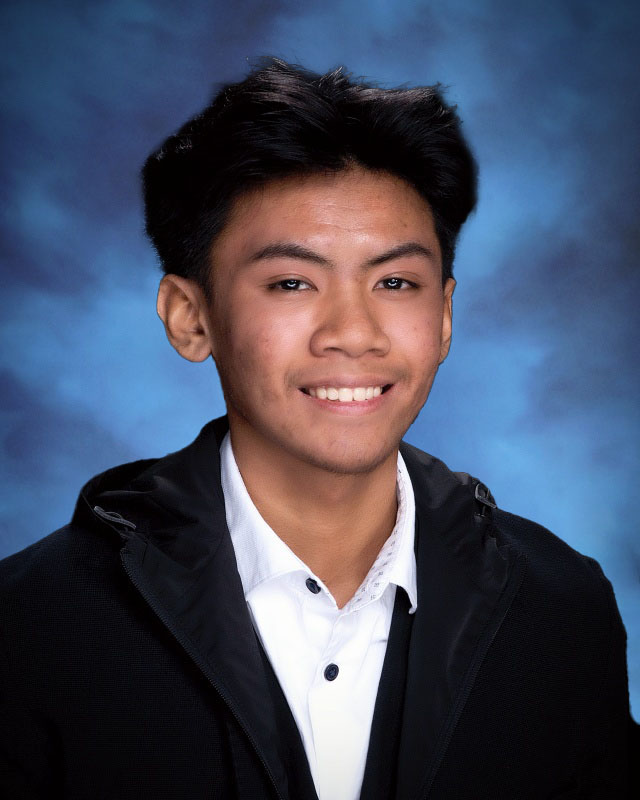 Jarenzromero
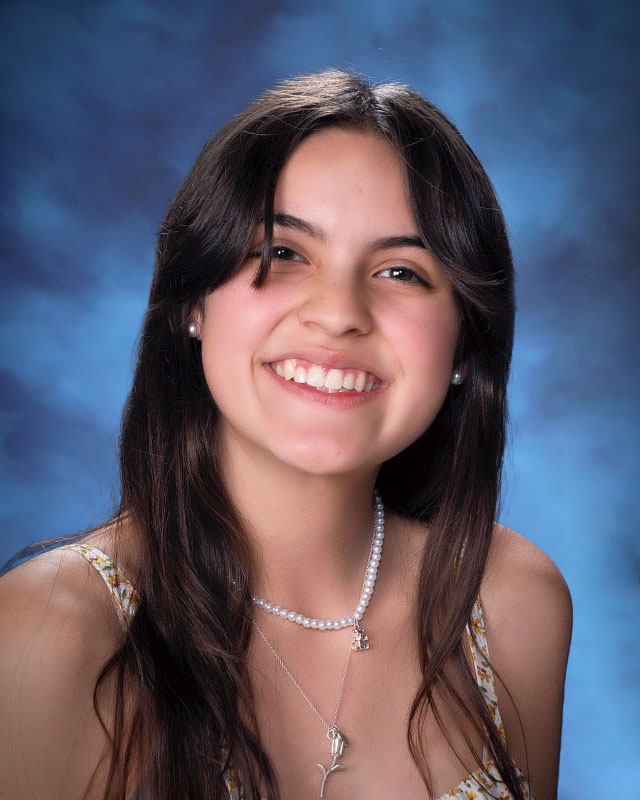 Catalinasalvatore
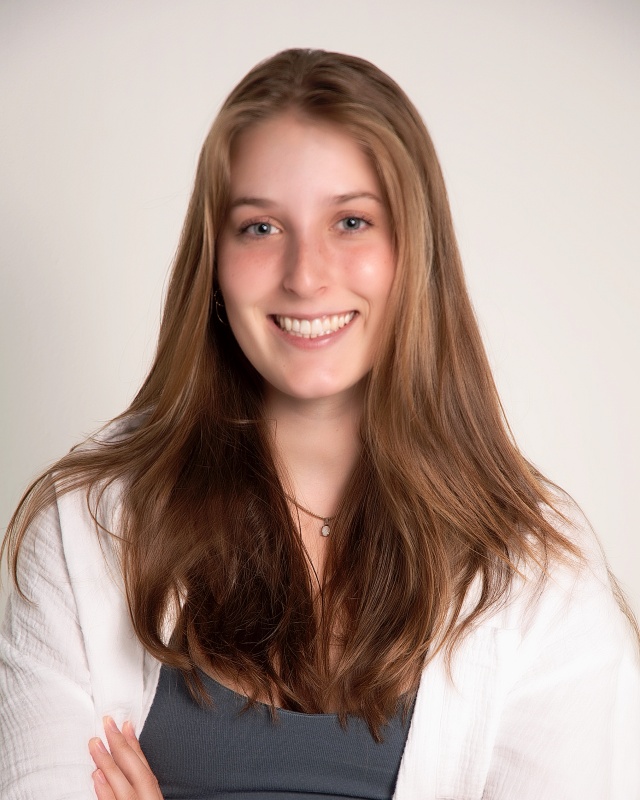 Oliviaschreinert
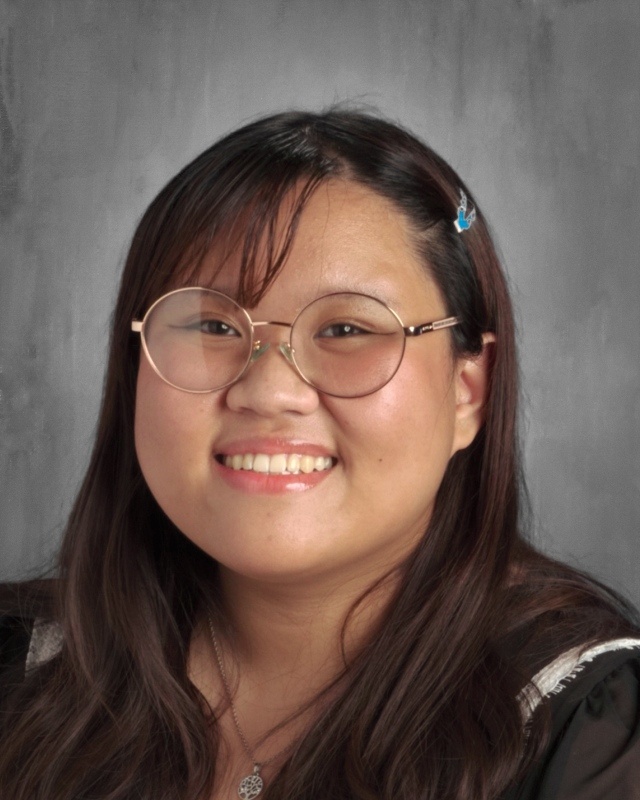 Kichiveniceselag
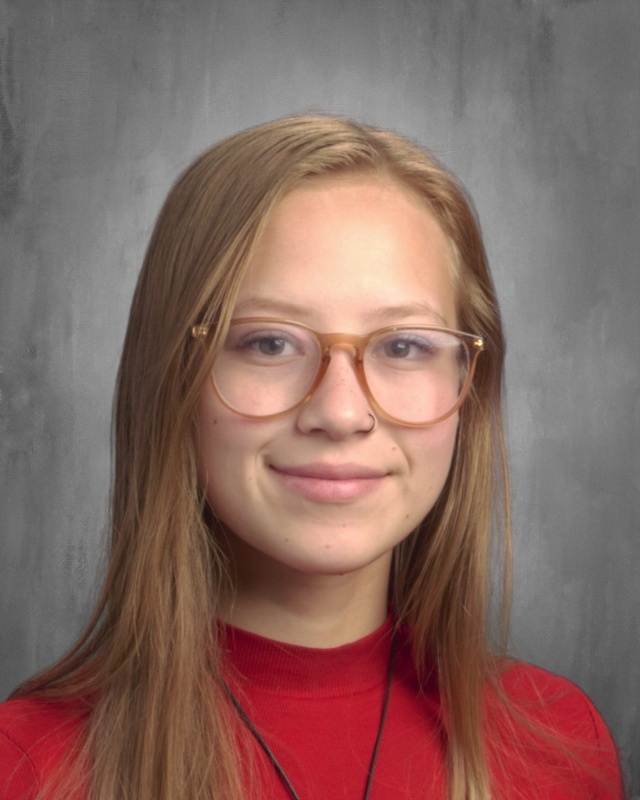 JORDANSTEPHENSON
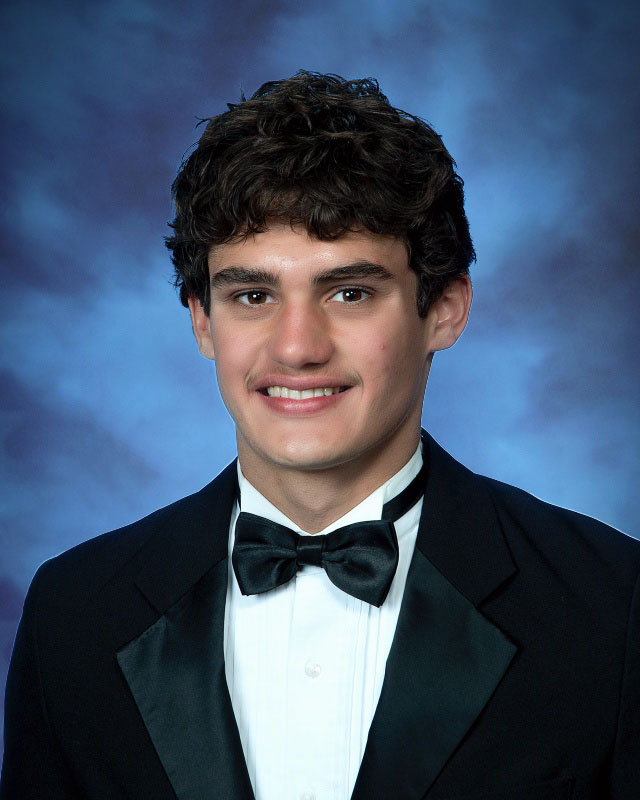 IVANSTRUNK
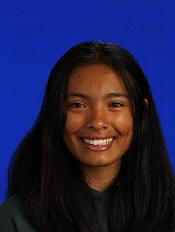 ANIELYNTOLEDO-UNCIANO
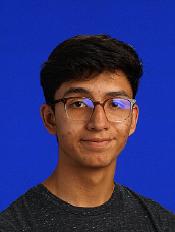 DAVIDVAQUERA
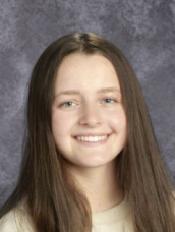 KAYLA JO
VASS
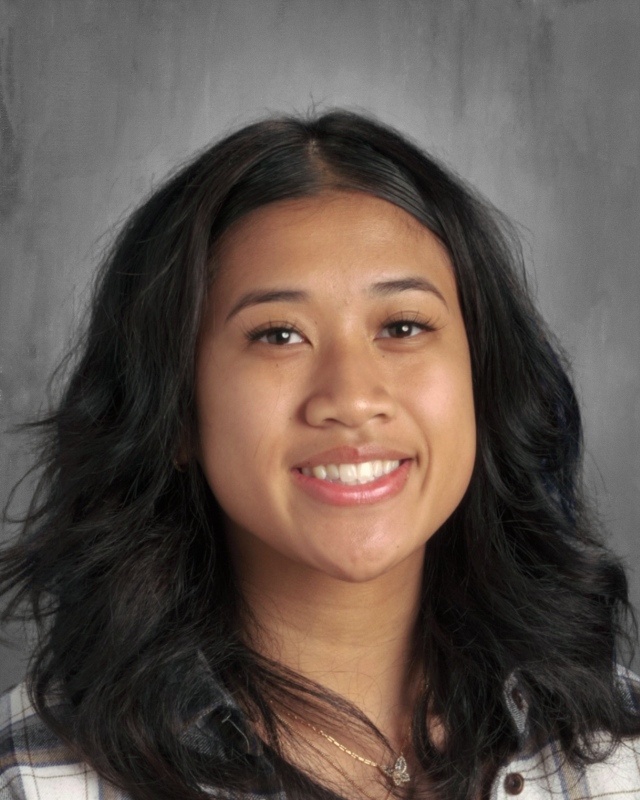 KYLEEVEGA
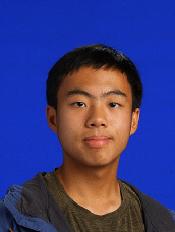 JUSTINWANG
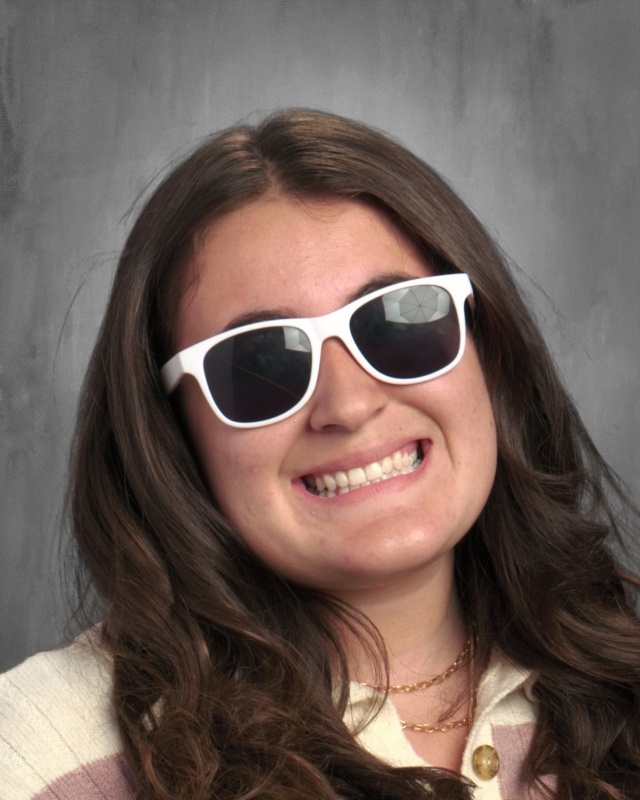 HALEYWARD
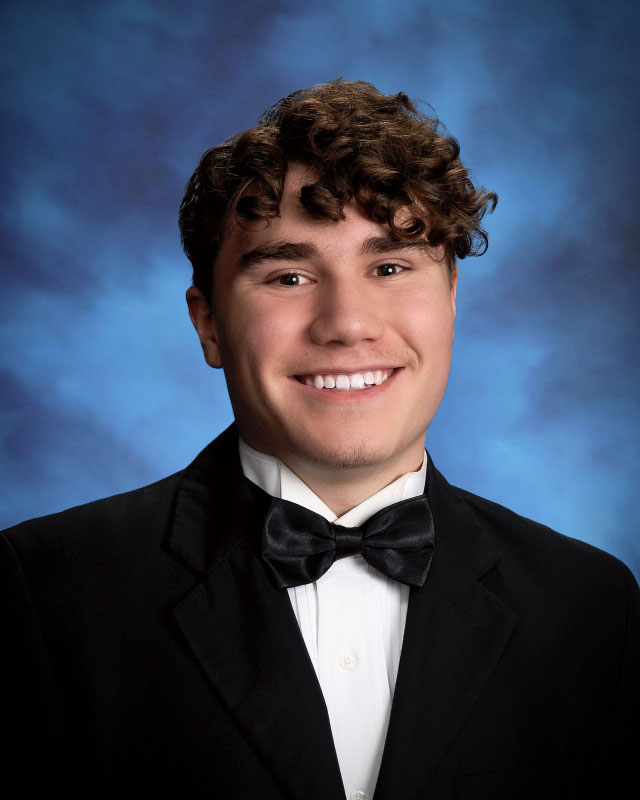 DAVID
WEST
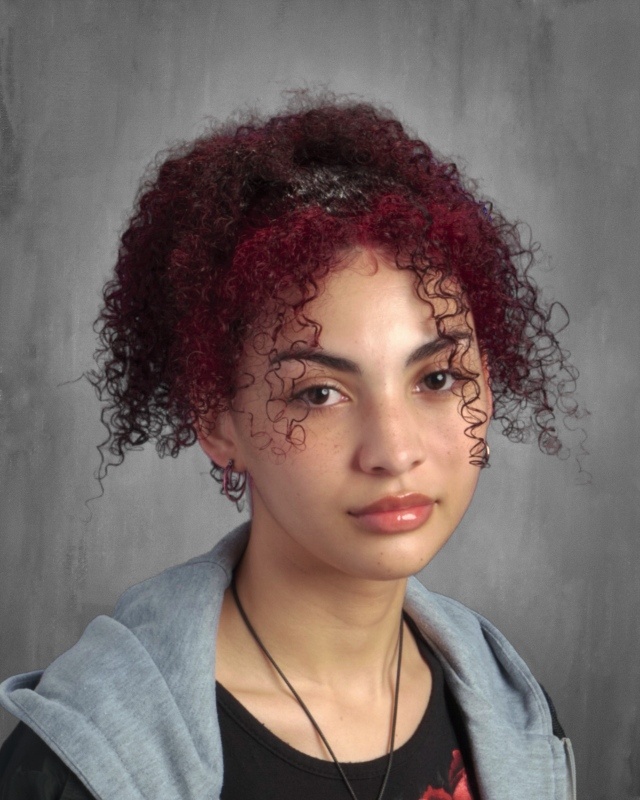 SAGE
WILKERSON
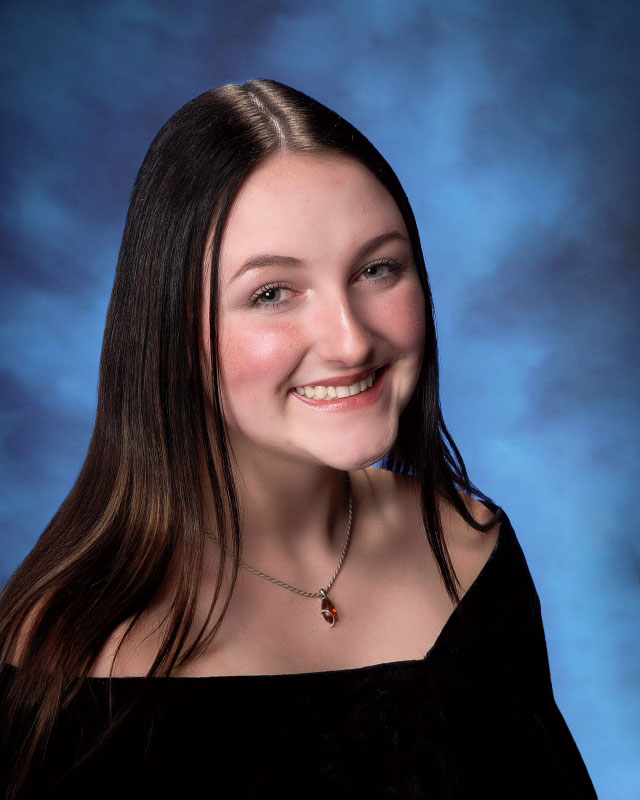 PEYTON
WILSON
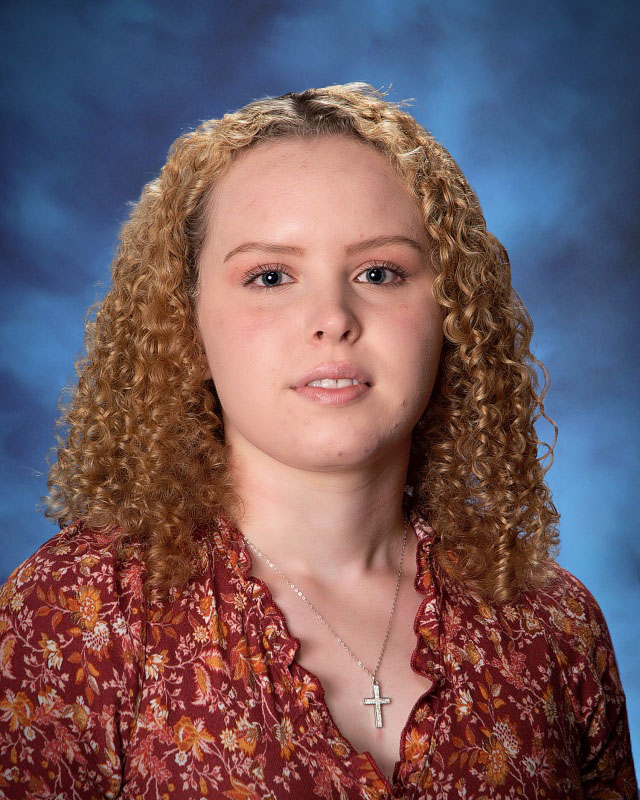 AUBREE
WILSON
ENOH
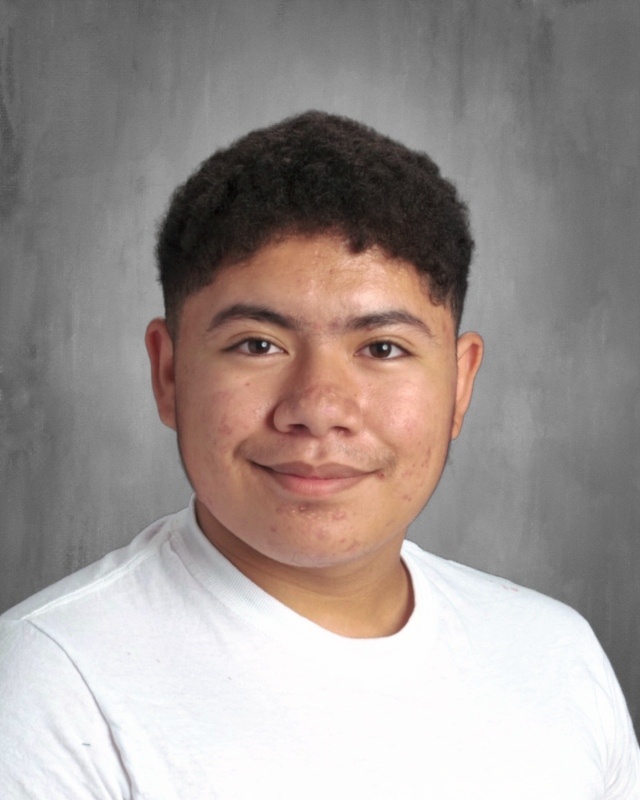 DIEGO
YESSILTH
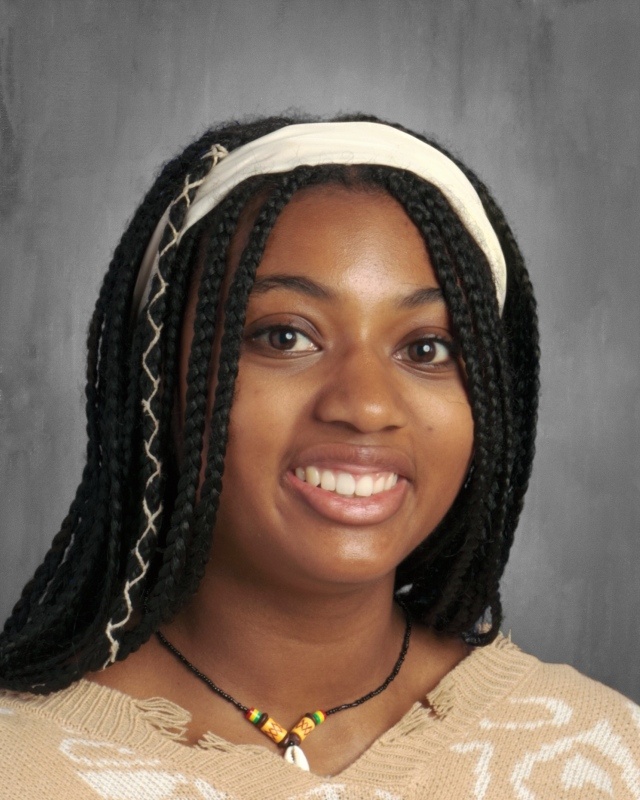 NIA
YOUNG
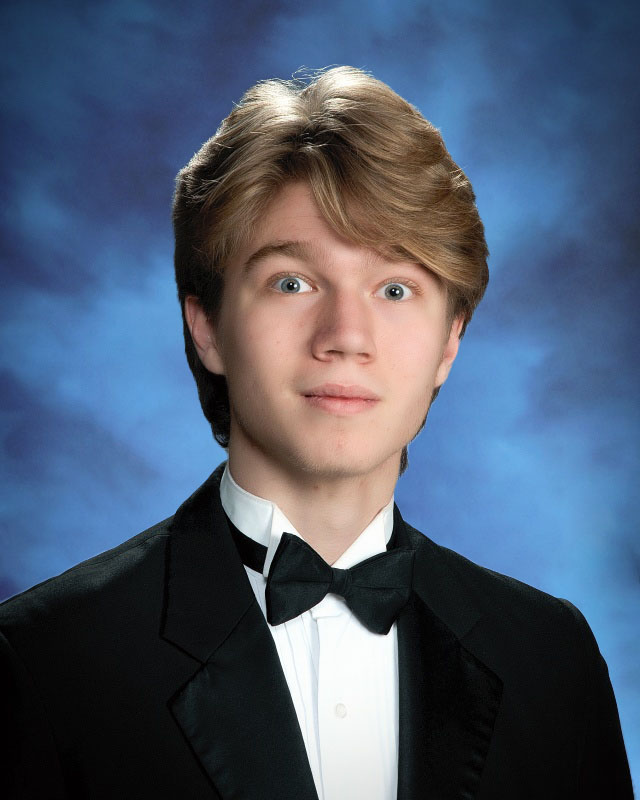 RYAN
STRYKER
ZERR